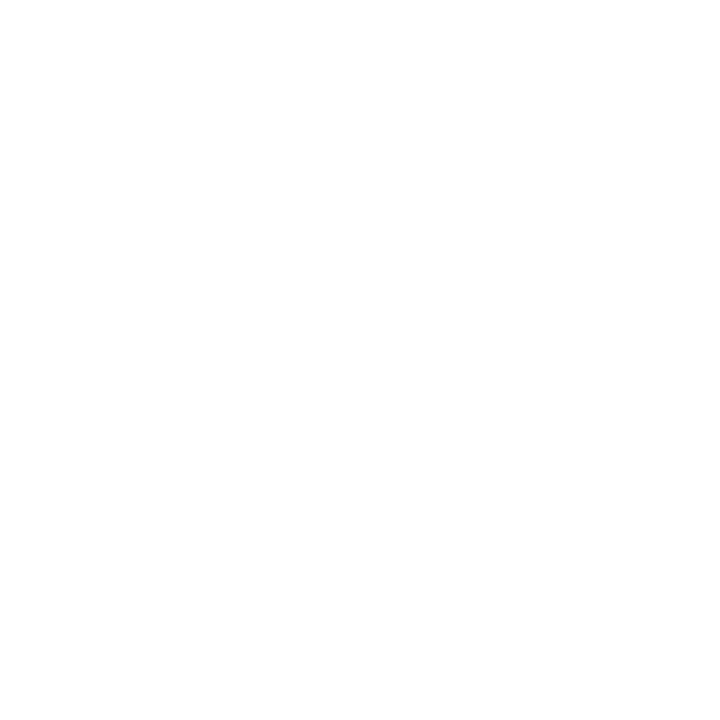 (NOTE: This presentation file omits portions of the discussion that review running Jupyter notebooks. Additionally, a minor amount of content was lost during export from Google Slides, due to transitions/effects.)
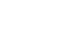 Academic Editor Matching & Jupyter Notebooks
EXPERIMENTATION & AUDIENCE ENGAGEMENT
Fernando Cabrales, Ramzi Chair, John Fesenko, Jack LaBarba, Eric Lopatin – 2018-10-12 v3
[Speaker Notes: Here to talk about a project at PLOS where we took on the task of improving manuscript to Academic Editor matching
Unique opportunity to improve AE matching, and engaging our audience with Jupyter notebooks.]
The Problem
Incoming PLOS ONE manuscripts must be matched to an Academic Editor (AE), at scale.
7500 AE’s on the editorial board & 100 new manuscripts/day
Board composition and AE data is dynamic
How do we improve manuscript assignment, while ensuring the wellbeing of the editorial board?
[Speaker Notes: Profile is built of the papers they’ve edited, abstracts and/or full text of those they’ve authored, and a series of notes and classifications 
Too often, an AE declines an manuscripts as out-of-expertise.
Disproportionate number of assignments to a small number of AEs on the board]
The Approach
Leveraged an editorial board-wide survey on invitation quality.
Implemented an analysis framework that makes use of binary classifiers for scoring the matching algorithm.
Tested a variety of algorithm & index changes, and displayed the results in Jupyter notebooks, which allowed our audience and stakeholders to dig in.
Editorial Board Survey
We asked Academic Editors to comment on the quality of matches using a scale of 1-5.
Survey results enabled us to create a labeled data set:
1000 AE’s responded
5,000 manuscripts
11,000 data points
AE answers to match quality are “gold standard”
To make use of these...
[Speaker Notes: one of the most popular term-weighting schemes today – 83% of text-based recommender systems in digital libraries use tf–idf.
tf–idf value increases proportionally to the number of times a word appears in the document and is offset by the number of documents in the corpus that contain the word]
Established an Evaluation Framework
We used Pandas, NumPy, SciKit Learn and Matplotlib for data handling, analysis, and graph generation in (iPython) Jupyter notebooks.
[Speaker Notes: Easy on the jargon!

Pandas: data frames
NumPy: arrays of data
SciKit Learn: classifiers
Matplotlib: for graphing our results]
Engagement with Jupyter Notebooks
A Jupyter Notebook is:
“An open-source web application that allows you to create and share documents that contain live code, equations, visualizations and narrative text.”				jupyter.org
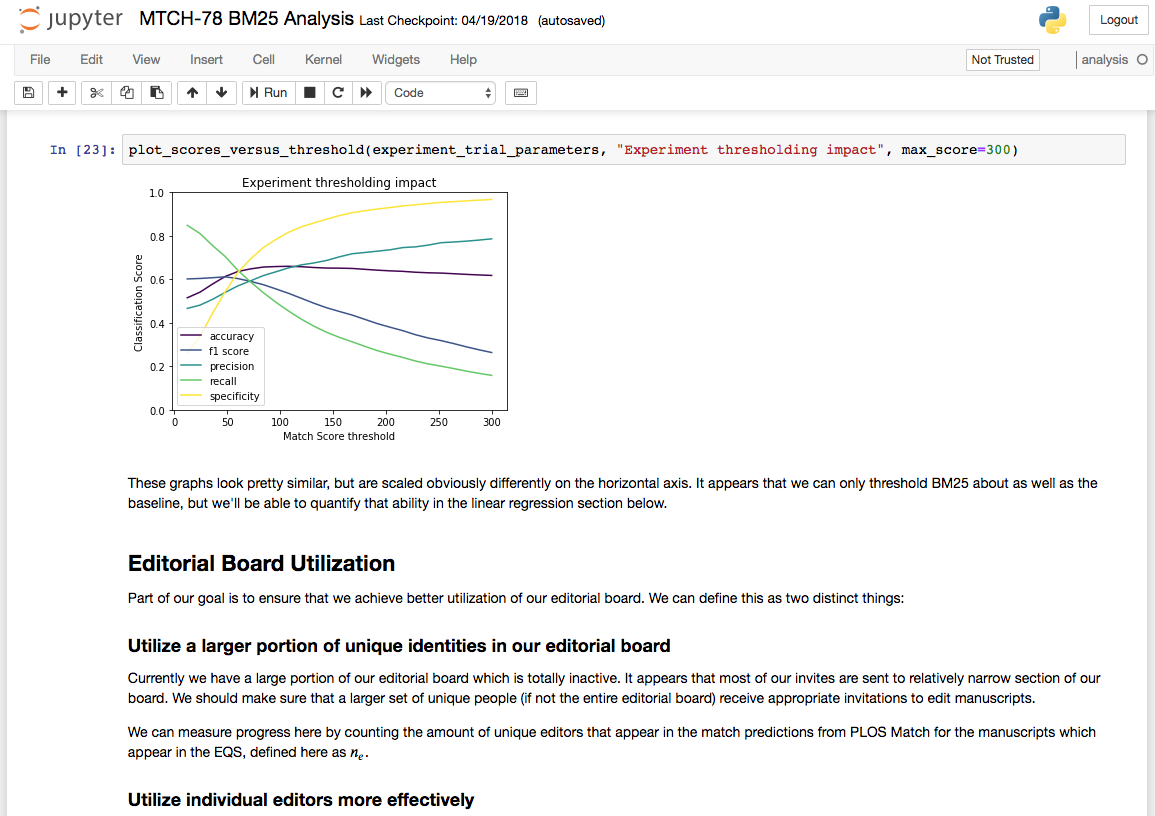 [Speaker Notes: Audience could view these on Confluence and dig in as much as they wanted to.]
Evaluation of Binary Classifiers
Compare two methods of assigning a binary attribute.
In our case this attribute was: 		good match, or bad match
And the two methods at hand were: 
The application’s algorithm for matching, and 
the AE “gold standard”.
[Speaker Notes: Acceptance rate is not the same as precision classifier. 

Precision equates more with the percentage of invitations within an editors AOE.

The framework lets us compare human and system- formulated matches through the evaluation of binary classifiers.]
True Positives, True Negatives, & their Counterparts
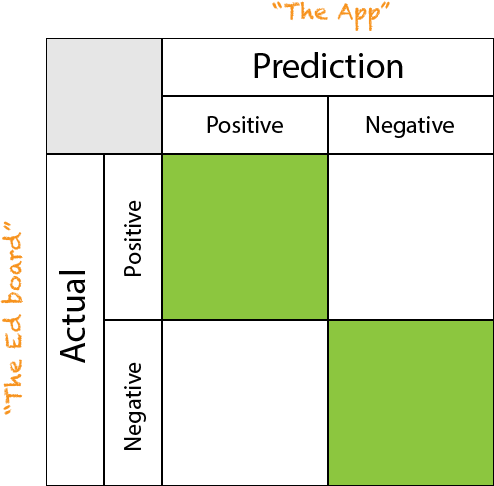 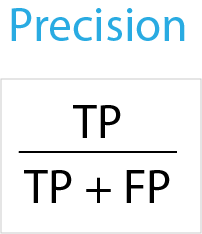 FN
TP
TN
FP
[Speaker Notes: “Let’s keep this in mind as we look into a notebook.”

Explain TP, TN, FP, FN.      “survey says”

Accuracy, Precision, Specificity, F1 score, Recall
Precision appeared to be a key metric:
It is the ratio of ground truth positive matches which the algorithm was able to correctly classify as good matches

as did Specificity:
The ratio of ground truth negative matches which the algorithm was able to correctly classify as bad matches

Recall: Of the true matches that should have been suggested, Recall is the number of these that were actually suggested 

F1 score: A weighted average of the precision and recall

Accuracy: Measures the fraction of all instances that are correctly categorized; the ratio of the number of correct classifications to the total number of correct or incorrect classifications]
Let’s take a look at a Jupyter Notebook for an experiment, and work our way towards these classifiers.
(experiment notebook review)
[Speaker Notes: Sections: OOE v1
Data Collection: 
Talk about collecting data on the manuscripts in our survey, in different indexes
Inspect Collected scores: 
Manuscript matched to top 5 editors, and their TF-IDF scores
	distribution of scores in baseline: talk about 17,000 invitations sent (we don’t know about all of these, 
only 10K of them.
Join PLOS Match Scores with EQ Survey: Show example of LabeledSourceIsMatch vs. AeMatchisMatch, btw	
baseline and experiment (a new TP emerges in this small sample set)
Binary Classification: Cross examine scores between “new baseline” and experiment
Editorial Board Utilization: Briefly mention use of standard deviation in conjunction with determining how many	invitations were sent per AE, and noting that fewer per AE implies better utiliization
Delta rank: Briefly mention impact of experiment of AEs in queue, and their movement: non matches are pushed	further down the queue on average than matches
Population Trends:
	Via classifiers, look at effect of experiment on AEs who had more or fewer OOE documents
Spot Checking: 
	Illustrate AE matches that were affected by the experiment: False Negatives Converted to True Positives, 
	False Positives Converted to True Negatives
Comparison to Other Experiments:
	Mention Precision and Specificity scores as compared to other experiments]
Did this succeed in the real world?
(A/B test notebook review)
[Speaker Notes: talk about p-value]
Evaluation Framework and ML
If we were to replace our current solution with one that leverages machine learning, our survey data would be used as training data.
The binary classifier approach that the framework uses is still applicable to the output of neural network-driven concept extraction.
Evaluation Framework and ML
To this end, we’ve wrapped up our Academic Editor survey data in a package, so we can work with potential partners who leverage concept extraction ML solutions.
Output from a proof of concept is to be run through our analysis framework in order to judge its efficacy in contrast to our current application – all with a goal of comparing apples-to-apples.
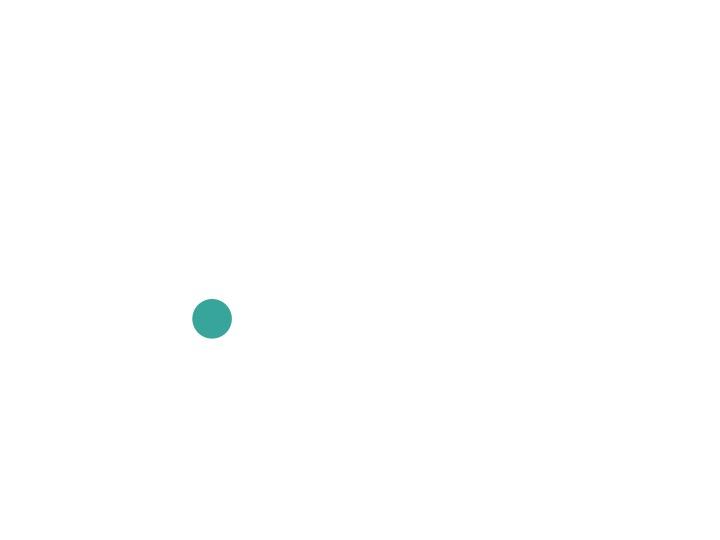 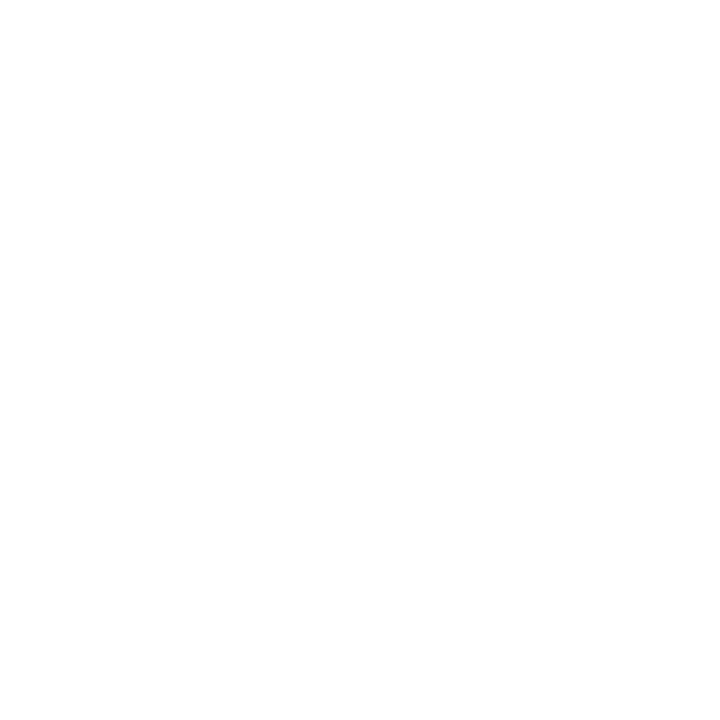 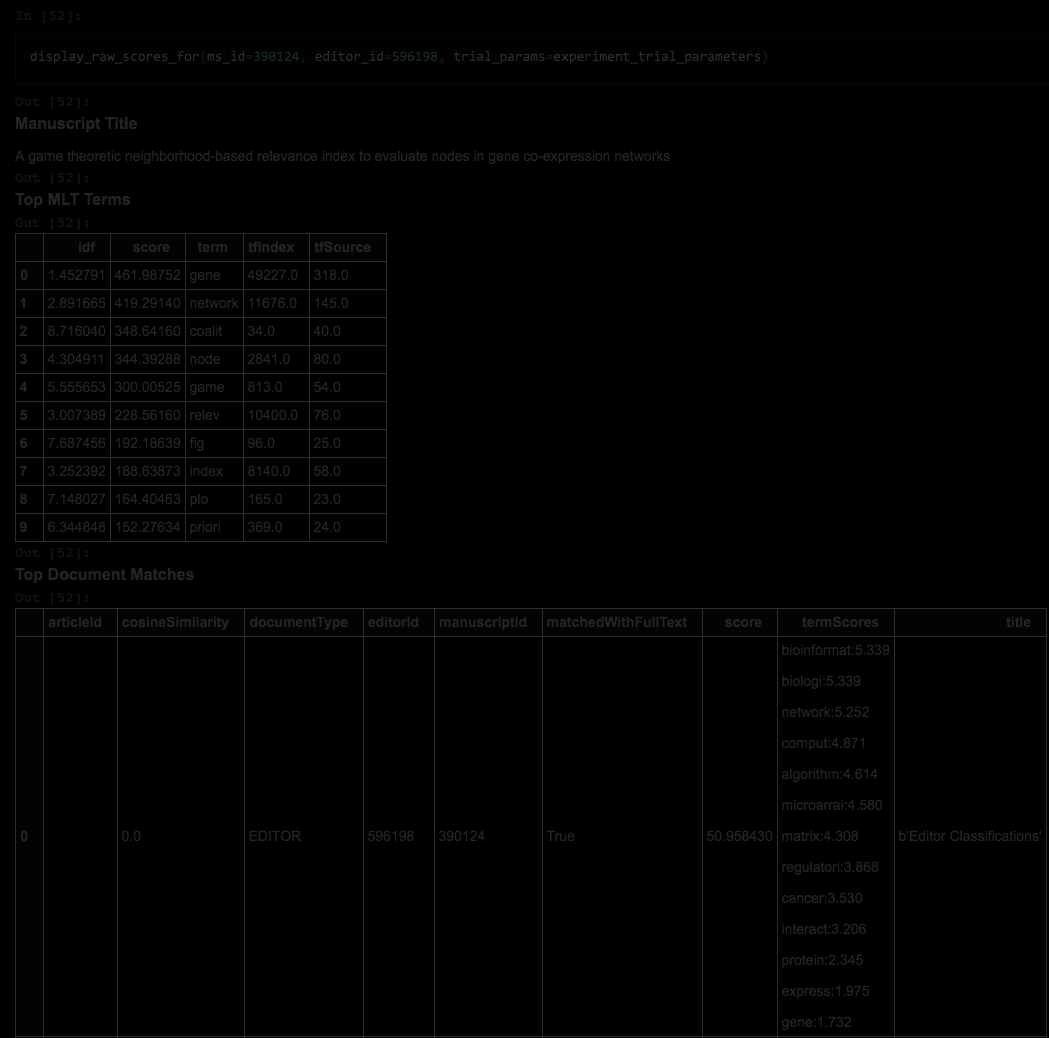 Q & A
[Speaker Notes: CONTACT INFO]